HBW5719E
Kombinovaná vestavná lednice výška×šířka 193 × 70 cm
Energetická třída E, Total No Frost, technologie AI InsideTM, reverzibilní dvířka, připojení přes Wi-Fi, Super Cooling&Freezing
Parametry odpovídají Nařízení v přenesené pravomoci: (EU) 2019/2016
Více informací o výrobku naleznete pod tímto QR kódem:
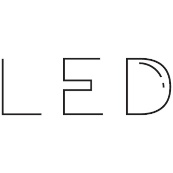 Hlavní vlastnosti (Nařízení v přenesené pravomoci: (EU) 2019/2016)
Třída energetické účinnosti		E
Celkový čistý objem (l)		371
Celkový čistý objem lednice (l)		285
Celkový čistý objem mrazáku (l)		86
Spotřeba energie za den (kWh/24 hod)		0,663
Roční spotřeba energie (kWh/rok)		242
Úroveň emisí hluku šířeného vzduchem (dB(A))	37
Emisní třída hluku šířeného vzduchem		C
Klimatická třída			ST
Hvězdičkové označení mrazáku		****
Doba skladování při výpadku proudu (hod)	22
Mrazicí výkon/24 hod		4

Vlastnosti
Total No Frost, Super Cooling – rychlé zchlazení v lednici, Super Freezing – rychle zmražení v mrazáku
Prázdninový režim, Eko režim

Artificial Intelligence InsideTM – Fresher Techs (Air Surround – rovnoměrné rozložení vzduchu), aplikace hOn
Připojení přes Wi-Fi – kompatibilita s aplikací hOn
Elektronické ovládání
Akustický signál otevřených dvířek

Lednice
3+1 polic, 2+4 přihrádek ve dveřích lednice
1x zásuvka na ovoce/zeleninu s HCS (Humidity Control System)
1x zásuvka Chiller Area (0 až 3°C)
Police na víno (chromovaná), Držák na vajíčka

Mrazák
3 zásuvky
Zásobník na led (manuální)

Konstrukce
Reverzibilní dvířka – výměnné panty dveří
LED osvětlení
Invertorový kompresor
LED osvětlení
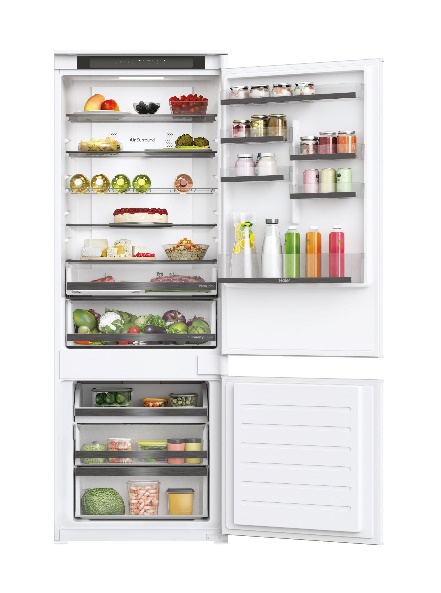 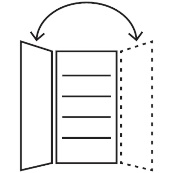 Reverzibilní dvířka
193 cm
Bezdotyková technologie ovládání chladničky
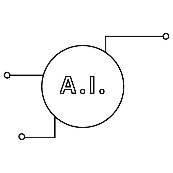 Artificial Intelligence InsideTM
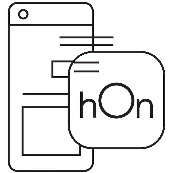 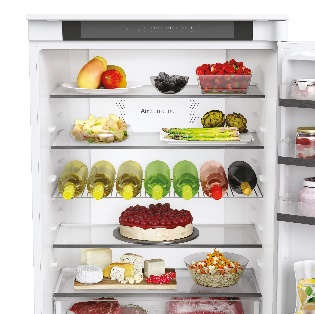 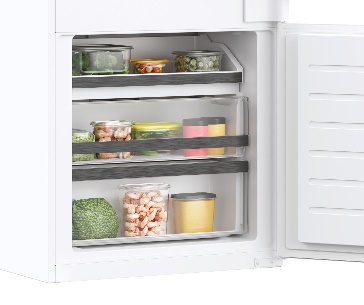 Kompatibilita s aplikací hOn
Logistická data
Kód		34901386
EAN		8059019031330
Barva		Bílá
Rozměry výrobku V × Š × H (mm)	1935 × 690 × 545
Čistá váha výrobku (kg)	62
Rozměry balení V × Š × H (mm)	1995 × 730 × 597
Hmotnost s obalem (kg)	67